A fermentáció FolyamatirányításaIPari perspektívából
Készítette:
Hamusics Orsolya
Bánszki Zsuzsanna
Miért van szükség folyamatirányításra?
A kívánt output eléréséhez (pl.: a termékképződés maximalizálása)
Katasztrófa megelőzés

Környezeti faktorok (hőmérséklet, levegőztetés, pH, oldott oxigén  stb.) értékének megfelelő beállítása
Hurokszabályozás (Control loop)
Hurokszabályozás: a szabályzás alapvető eleme, a folyamat változóinak szabályozása a kívánt output eléréséhez
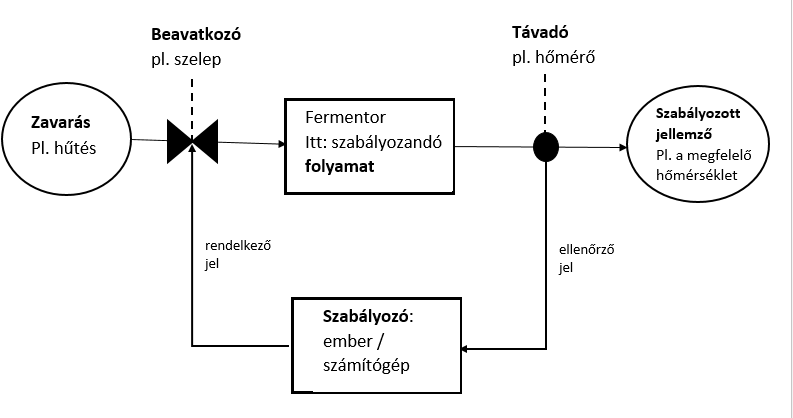 PID SzabályozóP,I,D szabályozok párhuzamosan kapcsolva
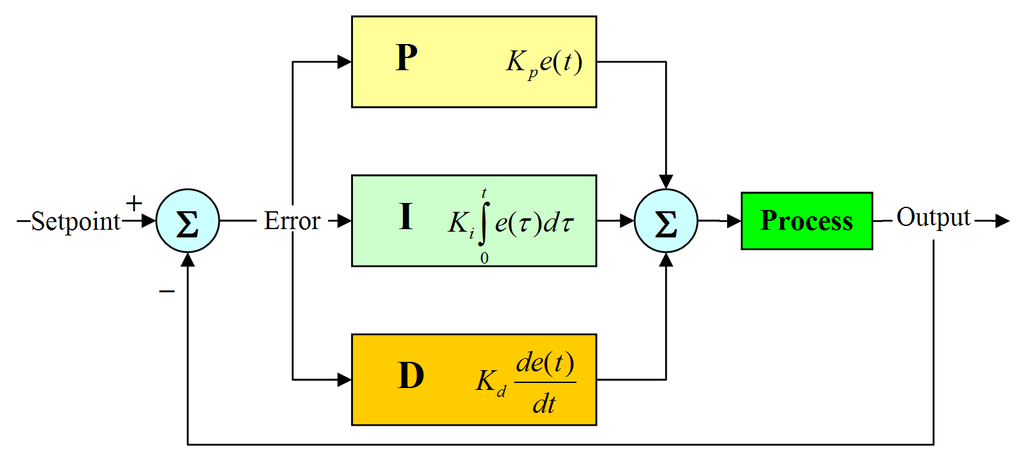 P: Arányos (proportional) tag
Kimenő jele arányos a hibajellel 
Van maradó eltérése
I: Integráló tag
Végrehajtójele arányos a hibajel 
integráljával
Összegzi a hibát időről időre
Gyorsítja a folyamat mozgását az alapérték felé
Kiküszöböl a maradó szabályozási eltérést
D: Differenciáló tag
Kimenő jele a hibajel változási sebességével (deriváltjával arányos)
Csökkenti az integráló tag túllendülését
PID szabályozóval gyors, finom szabályozás valósítható meg
P, PI és PD szabályozók
PID szabályozás
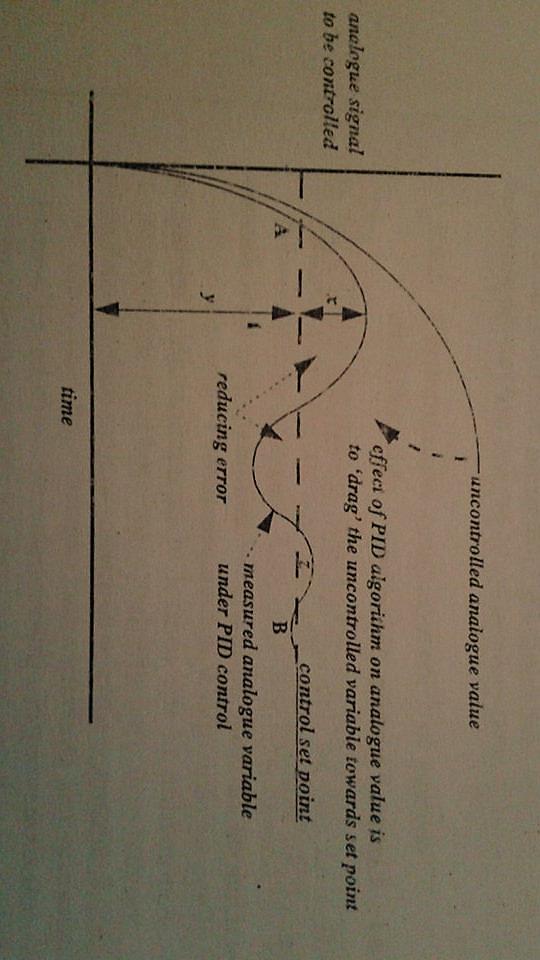 A PID szabályozás gyorsasága és hatékonysága függ az erősítési tényezőtől az integrálási és deriválási időtől
A szabályozás eszközei I.
1. Hőmérséklet
Hűtés: hűtővíz bevezetése a köpenybe vagy a tartályba nyúló csőbe
Fűtés: direkt gőzbevezetéssel, tartályba nyúló cső segítségével vagy a köpeny fűtésével
Alapjel: 20-50 °C ± 1°C
Válaszidő: 1 °C/perc-nél nagyobb

2. Keverési fordulatszám 
Keverőmotor szabályzása
Akkor optimális, ha beadagoláskor 1-2 mp alatt megszűnik a gradiens
Minél nagyobb a reaktor, annál nagyobb az esély gradiensek kialakulására
A Szabályozás eszközei II.
3. Levegő áramlási sebesség
Szabályozás: proporcionális szeleppel (0 - 100% nyitva), a bemeneti steril szűrő előtt
Alapjel: 0-2 VVM (gáztérfogat/ folyadéktérfogat)
Pontosság: ± 1% FSD (full scale deflection – a teljes beállítható tartomány)
Gyors válaszidejű hurokszabályozás
A Szabályozás eszközei III.
4. Nyomás
A nyomásnövekedés okai:
Gőzbevezetés sterilezésnél
Levegő bevezetés inkubáció során – nagyobb oxigénátadás eléréséhez
Nyomáscsökkentés: a fermentorból kimenő gőzáram szabályzásával (negatív szabályzás)
Mértékegysége: Barg (bar gauge) = atmoszférikus feletti nyomás
Gyors válaszidejű szabályzás
A Szabályozás eszközei IV.
5. pH
Szabályozás: puffer, sav vagy lúg adagolással
A titrálószerek különböző erőssége miatt a szabályozáshoz holtsávokat használunk, így elég idő jut arra, hogy a pH beálljon
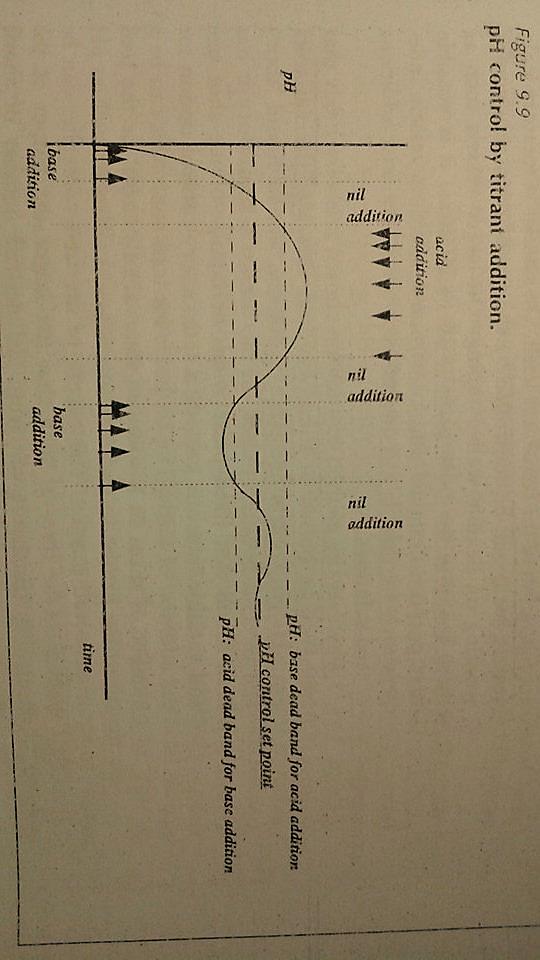 A Szabályozás eszközei V.
6. Oldott oxigén
Szabályozása a következő paraméterekkel lehetséges egyenként vagy kombinációban: levegő áramlási sebesség, keverő sebessége, tartálybeli túlnyomás
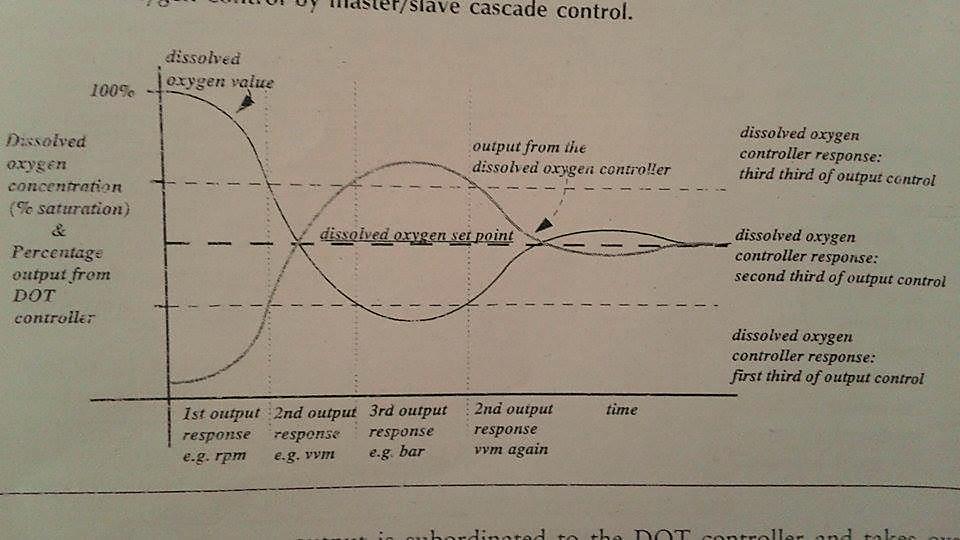 A szabályozás eszközei VI.
7. Betáplálás
Különböző aszeptikus megoldások a fermentor méretétől és felépítésétől függően
Kisebb tartályoknál aszeptikus töltés perisztaltikus pumpával
Nagyobb tartályok (>10-20 liter) külön sterilezhetők, jellemzően szakaszos adagolás

8. Habképződés
Habzás csökkentése
Habzásgátló szerekkel (túladagolás ellen késleltetés pár másodpercig)
Mérsékelt levegőztetés, keverés
A Fermentáció szabályozási elemei
Szabályozások automatizálása I.
Alapszabályozás:
Alapvető inkubációs funkciók szabályozása: levegő áramlási sebesség, keverési fordulatszám, hőmérséklet
Egyszerű hurokszabályozás

Inkubáció szabályozása
Automatikus szabályozás
Egyedül a sterilizáció szabályozása történik manuálisan 
Bonyolultabb hurokszabályozások

Teljes inkubációs és sterilizációs szabályozás
Inkubáció és szelepek működésének szabályozása
PLC=Programmable Logic Controllers vagy saját szoftver segítségével
Saját szoftver: alapprogram vagy specifikus program 
20 liternél nagyobb fermentorokra
Több azonos nagyságú tartálynál
Szabályozások Automatizálása II
Fejlettebb inkubációs kontroll
Komplex fermentációs sémák esetén
A specifikációk iránti igény magas
Beleértve az eseménykövető szabályozásokat (lsd. később)



Fermentor kaszkádok
esetén előnyös
az osztott szabályozás,
mert hiba esetén nincs
teljes leállás, viszont
költséges
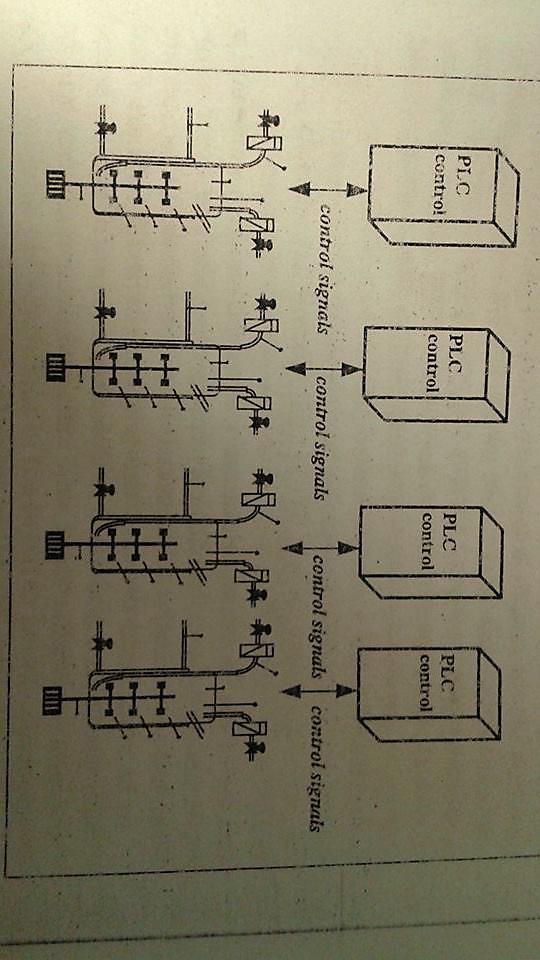 Szabályozások automatizálása III.
Fejlettebb számítógépes módszerek
Az analitikai rendszerek nem alkalmasak a fermentáció optimalizálásra
Döntéshozó, önfejlesztő rendszerek
Tudás alapú rendszerek, mesterséges ideghálózatok, genetikai algoritmusok (lsd. később)
Fermentációs mintázatok felismerése, és olyan régiók azonosítása a mintázatban, melyek jobban vagy kevésbé érzékenyek a zavarásra
Cél: a folyamatos fejlesztése, költségcsökkentés és katasztrófa megelőzés
A termékek magas ára miatt megéri befektetni
Információ útja a rendszerben
A szenzor által mért paraméter a jelerősítő és átalakító készülékeken keresztül a szabályozóba jut 
A szabályozó a kapott jelet összehasonlítja az alapjellel és az „eredményt” továbbítja a beavatkozónak 
A beavatkozó fogadja a jelet és végrehajtja a szabályozó műveletet
A kezelő személy látja az információ áramlását, közbeavatkozhat, ha szükséges, és visszakereshet a tárolt adatokban
Kontroll architektúra
Eseménykövető szabályozás
Amikor analizáljuk a folyamatot, meghatározzuk a hasznos kulcsvonásait, illetve  azt, hogy a  mikrobák növekedésének melyik fázisában fordulnak ezek elő
Az eseménykövető szabályozás lényege, hogy egy meghatározott esemény bekövetkezése szabályozást vált ki 
Az eseményeket időhöz vagy állapothoz tudjuk kötni  
Számítógépes szabályozó rendszer döntési kapukat alkalmaz, ami teszteli a fermentáció helyzetét és ha a döntési kapu kritérium teljesül, szabályozást fog alkalmazni
Eseménykövető szabályozás
A szerző laboratóriumában 4 féle eseményt határoztak meg:
Idő lapú esemény: beoltás után meghatározott idő után válik igazzá
Analóg érték esemény: akkor válik igazzá ha egy folyamat érték átlép egy határértéket
Eltelt idő esemény: akkor válik igazzá ha egy esemény után adott idő eltelt
Boole esemény: logikai kombinációja bármely két másik eseménynek standard Boole-operátort használva
Boolean kontroll –Logikai Típusú változók
Komplex szabályozási mintáknál
Nehéz megállapítani, hogy melyik szabályozási rendszert válasszuk, hogy a mikroba a kívánt fenotípust fejezze ki
A logikai operátorok szabályozási útvonal lehetőségeket kínálnak, melyek közül a szabályozó rendszer választhat egy előre beprogramozott szabályozási útvonalat
A kiválasztott út egy új szabályt generálhat, mely a mikroorganizmus válaszát írja le a rákényszerített környezetről
Boolean kontroll –Logikai Típusú változók
Egyéb Fejlettebb szabályozási Lehetőségek
Tudás alapú rendszer
A már meghatározott adatokból és tényekből egy tudás adatbázist tudunk létrehozni, amelyre támaszkodva a jövőre vonatkozó döntéseket tudunk meghozni
Csak már meglévő tudásra tudunk alapozni, és nem feltétlenül kapunk új tudást belőle
Mesterséges ideghálózatok
Intelligens számítógépes rendszer (képes tanulni)
képesek felismerni motívumokat és beavatkozni nem ismert adatokba a már ismert motívumok alapján
Ezzel esemény alapú rendszerek fejleszthetőek úgy, hogy olyan adatok vagy rendszer interferenciák felismerése is elérhetővé váljanak melyek direkt mérésekkel nem
Genetikai algoritmus
A szabályozás a modern genetika segítségével történik
Egy ún. természetes szelekció eljárás olyan szabályokat és algoritmusokat tartalmaz, amelyek képesek minimalizálni a folyamat költségét és optimalizálja a kitűzött célt
Igények és korlátok
A fermentációs folyamatok drágák, ezért fontos: a nagy hatékonyságú, megbízható folyamatok létesítése, csökkentett működési költségek mellett
Szabályozó rendszerek
Feladata: a folyamat megbízhatóságának és megismételhetőségének növelése
PID-szabályozók
Az on-line és off-line mérési kombináció jellemzi, automatikus vagy kézzel történő mintavételekkel.
Főleg szekunder metabolitok termelésének optimalizálásához (antibiotikum)
A fermentációk többsége szakaszos vagy fed-batch, ezért fontos az állási idő minimalizálása automatizálással. Pl. tápközeg készítés; sterilezés; tartály feltöltése, kiürítése
A GMP előírásai
A GMP szabályozó rendszerrel szemben állított követelményei:
A telepítéséhez, fejlesztéshez és működtetéshez szükséges teljes módszer leírása
A rendszer validálása a hardware, működés és alkalmazások tekintetében
Meghatározott validálható tevékenységek dokumentációja
Annak megerősítése, hogy a hardware és software egyes részei megbízhatóan és a dokumentációval összhangban végrehajtják funkciójukat.
Szabályozó programok
Múlt században: MS-Windows alapú software programok (grafikonok)
Ma: sok, különböző gyártótól származó vezérlő program, melyek sokoldalúak és bonyolult feladatokat is teljesítenek

APPLIKON: laboratóriumi, virtuális félüzemi ill. ipari mérések számítása
B: BRAUN BIOTECH: 16 bioreaktort képes irányítani, hígítási sebesség szabályozása, a növekedés ütemének kiszámítása, kapcsolat más eszközökkel pl. analizátorokkal
INCELTECH, INCELSOFT: 128 szabályozó konfigurációjának automatikus érzékelése
LSL BIOLAFITTE: nagy ipari rendszerek vezérlése
NEW BRUNSWICK SCIENTIFIC: 8 bioreaktor szabályozása, adatrögzítés, alapérték megváltoztatása egyenlet felírása nélkül, automatikus betáplálás
Szabályozó programok
Ezek a software programok Basic, Pascal vagy C programnyelven íródtak      bonyolult módosítások szükségesek az egyéni szükségletek kielégítéséhez
Megoldás: a software programok készítéséhez használt általános platform: Microsoft Windows
Windows 95: laborban használatos programok tervezéséhez
NT: nagyobb méretű folyamatokhoz
      megkönnyíti az adatcserét a külső programok és a valós idejű szabályozó rendszer között
Drámai fejlődésen mentek keresztül a  software programok: nagy teljesítmény, megbízhatóság, rugalmasság
BOSS (Bioreactor Operating and Supervision System): az első új generációs szabályozó rendszer
PLC (Programmable Logic Controller): az ellenőrző rendszertől függetlenül bővíthető szabályozó kört tesz lehetővé
Adatrögzítés, számítások, alapérték profilok
Belső és külső hálózatok: on/off-line analizátrokkal való összekapcsolás (tömegspektrométer, kromatográfok)
Adaptív szabályozás
Az évek során különböző megközelítés alakult ki a modellalapú szabályozásra és adaptív szabályozásra.
Az adaptív szabályozást először laboratóriumi szinten tesztelték.
Adaptív szabályozó: képes a viselkedését megváltoztatni, módosítani, válaszolva a folyamat dinamikájának megváltozására, valamint a zavarokra.
Adaptív megközelítés használatának okai:
A biológiai folyamatok a természetben nem-lineárisak és nem-stacionáriusak.
A klasszikus szabályozók alkalmatlanok a teljes biológiai folyamat viselkedésének leírására.
Felmerülő problémák megoldhatók: 
Input/outputon alapú lineáris megközelítéssel
A modell nem-lineáris szerkezetén alapuló nem-lineáris megközelítéssel
Adaptív szabályozás
Vizsgálták: Az egy- és többváltozós adaptív lineáris és nem-lineáris szabályozórendszerrel végzett kísérletekből származó eredményeket
Cél: kompenzálni a rendszer nem-stacionárius és/vagy nem-lineáris viselkedéséből adódó eltéréseket a vizsgálat során
Kísérlet: alkohol fermentációval történő előállítása
Alkohol fermentációval történő előállítása
Saccharomyces cerevisiae, glükóz minimál tápközeg (pH=3,8, T=30°C…)
Fermentáció:
Szakaszos
Folytonos
Rátáplálásos
Glükóz koncentráció mérése: szenzor
Etanol koncentráció mérése: gázkromatográfia
Biomassza koncentráció mérése: turbidimetria 
Szén-dioxid termelődésének mérése:
Gay-Lussac egyenlet
Áramlásmérő
A fermentáció nyomonkövetése és szabályozása: szoftverrel és egy ellenőrzővel
Funkciók pl.: glükóz és szén-dioxid szenzor szabályozó, adatszerzés és tárolás, grafikus bemutatás

A folyamat modellezése: reakciókinetikával
Szimulációs kísérletek        kifejlesszenek egy modellt, ami pontosan leírja a fermentációs folyamatot
Legszélesebb körben használatos: Monod-kinetika
Különböző szabályozó rendszerek összehasonlítása
Egyváltozós lineáris adaptív szabályozás
Többváltozós lineáris adaptív szabályozás
Egyváltozós nem-lineáris adaptív szabályozás
Többváltozós nem-lineáris adaptív szabályozás
Kísérletek: folytonos kevert tartályreaktorban
Cél:
Egyváltozós eset: konstans szubsztrát-koncentráció fenntartása (szabályozása: hígítási sebességgel)
Többváltozós, nem-lineáris eset: konstans szubsztrát- és biomassza koncentráció fenntartása 
Többváltozós lineáris eset: konstans szubsztrát koncentráció és szén-dioxid termelődés
(szabályozható változók: hígítási sebesség, szubsztrát koncentráció a betápban)
Egyváltozós lineáris adaptív esetSzubsztrát koncentráció változása
Miután a szubsztrát-koncentráció elérte a steady state állapotot zavarást adtak rá…
Egyváltozós lineáris adaptív esetHígítási sebesség változása
…ennek hatására a hígítási sebesség (változtatható input) megfelelően reagált  a változtatásra.
Egyváltozós lineáris adaptív esetAz átviteli függvény paramétereinek változása
A becsült átviteli függvény paraméterei nem változtak az alapérték megváltozására, vagyis a modell ebben a tartományban még érvényes (4g/L       2g/L). Ellentétben 2g/L      7g/L-re történő változás esetén.
Többváltozós lineáris adaptív esetSzubsztrát koncentráció változása
Szabályozott változók: 
Szubsztrát koncentráció
Szén-dioxid termelődés sebessége
A szabályozók rövid időn belül (5h) elérték a kívánt alapértékeket.
Többváltozós lineáris adaptív esetSzén-dioxid termelődése
A szubsztrát koncentráció profiljában a szén-dioxid alapértékének megváltozása hatására kiugró értékek figyelhetők meg (13h és 23h).
Fordítva nem        a szén-dioxid termelődés kevésbé érzékeny paraméter
Egyváltozós nem-lineáris adaptív esetSzubsztrát koncentráció változása
Az algoritmus kapacitásának tesztelésére néhány órára megszüntették az energiaellátást a fermentáció folyamán.
Rövid időn belül elérte a rendszer a steady state alapértéket.
Egyváltozós nem-lineáris adaptív esetHígítási sebesség változása
A szubsztrát koncentráció és a hígítási sebesség a szüneteltetés előtti értékre álltak vissza….
Egyváltozós nem-lineáris adaptív esetSzubsztrát fogyasztás sebességének változása
…ellentétben a szubsztrát fogyasztásának sebességével, ami 0-ról indult újra (14h és 22 h).
Többváltozós nem lineáris adaptív eset
Szabályozott változók:
Biomassza koncentráció
Szubsztrát koncentráció
Minden lehetséges paraméter változik, azért hogy az algoritmus eredményesen válaszoljon a rendszer változásaira.
Összegzés
Bebizonyították a lineáris egyváltozós és a lineáris többváltozós adaptív szabályozás hasznosságát a fermentáció során kevert tartályreaktorban.
A lineáris adaptív szabályozásra alkalmazott algoritmust összehasonlították a nem-lineárissal        a fermentáció nem-lineáris és nem-stacionárius szerkezetén alapuló adaptív szabályozásnak több előnye lenne
Nemcsak valós idejű információt biztosít, hanem
csökkenti az online hibákat is, melyek gyakran előfordulnak lineáris adaptív szabályozásnál.
Köszönjük a figyelmet!
Kérdések
Miért van szükség folyamatirányításra a fermentáció során?
Ismertesse a PID szabályozót!
Sorolja fel a szabályozás eszközeit!
Hogy szabályozunk pH-t?
Röviden ismertesse az eseménykövető szabályozást!
Melyek a fermentációs folyamat fő igényei? (3)
Sorolj fel 3-at a GMP szabályozó rendszerrel szemben támasztott követelményei közül!
Mi az adaptív szabályozás?
Miért használnak adaptív szabályozást?
Egyváltozós lineáris adaptív szabályozás esetén mi a cél, és hogyan érik el?